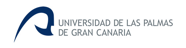 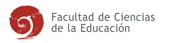 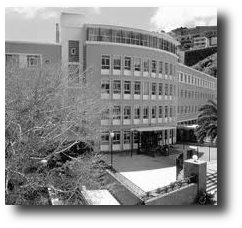 Facultad de Ciencias de la Educación
CURSO 2017 / 2018
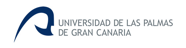 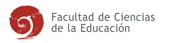 DECANATO
ORDENACIÓN ACADÉMICA E INFRAESTRUCTURA
CALIDAD
PRACTICUM Y TRABAJO FIN DE GRADO
POSTGRADOS Y RELACIONES INTERNACIONALES
ESTUDIANTES
CULTURA
GRADOS E INVESTIGACIÓN
SECRETARÍA
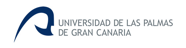 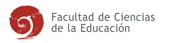 DECANATO
Decana: 
Dra. Ángeles Perera Santana
 
Vicedecana de Practicum  y TFG: 
Dra. Victoria Aguiar Perera
 
Vicedecana de Posgrado y Relaciones Internacionales: 
Dra. Elisa Ramón Molina
 
Vicedecana de Calidad: 
Dra. Celia Fernández Sarmiento
 
Vicedecana de Cultura: 
Dra. Juana Rosa Suárez Robaina
Vicedecana de Grados e Investigación
Dra. Carmen Isabel Reyes García
 
Vicedecana de Ordenación Académica e Infraestructura
Dra. Alicia Díaz Megolla
 
Vicedecana de Estudiantes
Dra. Ana María Torrecillas Martín
 
Secretario
Dr. José Carlos Carrión Pérez
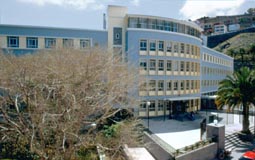 GRADOS PROFESIONALIZADORES
Edificio de la Facultad de Ciencias de la Educación
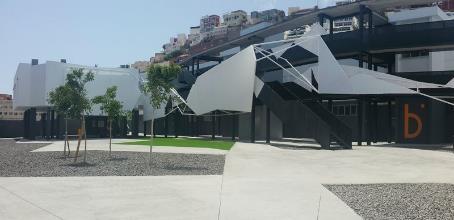 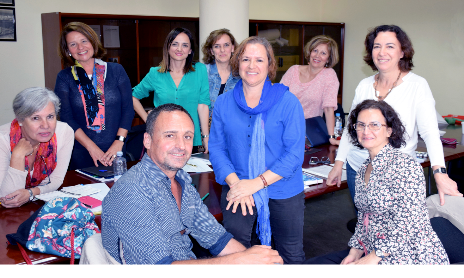 Importancia de las     metodologías
 Innovación
 Relación teoría práctica
Relación con departamentos
(áreas de conocimiento)
Aulario del Obelisco
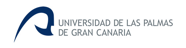 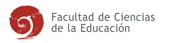 DECANATO
ORDENACIÓN ACADÉMICA E INFRAESTRUCTURA
CALIDAD
PRACTICUM Y TRABAJO FIN DE GRADO
POSTGRADOS Y RELACIONES INTERNACIONALES
ESTUDIANTES
CULTURA
GRADOS E INVESTIGACIÓN
SECRETARÍA
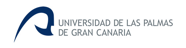 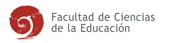 SECRETARÍA
Uso del Campus virtual y el correo electrónico
Acceso (contraseña única)
Mis datos (cambio contraseña, CV)
Mi Campus Virtual (Asignaturas – Activar edición
Mi docencia (proyectos, actas, estudiantes)
Mi evaluación, Mis utilidades
Obtención y utilización de la firma electrónica (Muy útil)
Configurar el ordenador y solicitar el certificado
Acreditar la identidad y descargar el certificado
SI de la ULPGC – 1234 – si@ulpgc.es
Aspectos importantes
Calendario académico (Convocatorias, Actas)
Informes, certificados, …
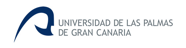 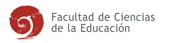 DECANATO
ORDENACIÓN ACADÉMICA E INFRAESTRUCTURA
CALIDAD
PRACTICUM Y TRABAJO FIN DE GRADO
POSTGRADOS Y RELACIONES INTERNACIONALES
ESTUDIANTES
CULTURA
GRADOS E INVESTIGACIÓN
SECRETARÍA
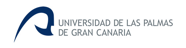 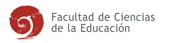 ORDENACIÓN ACADÉMICA E INFRAESTRUCTURA
Ausencias: licencia/permiso
Tutorías: lugar visible
Control de asistencia
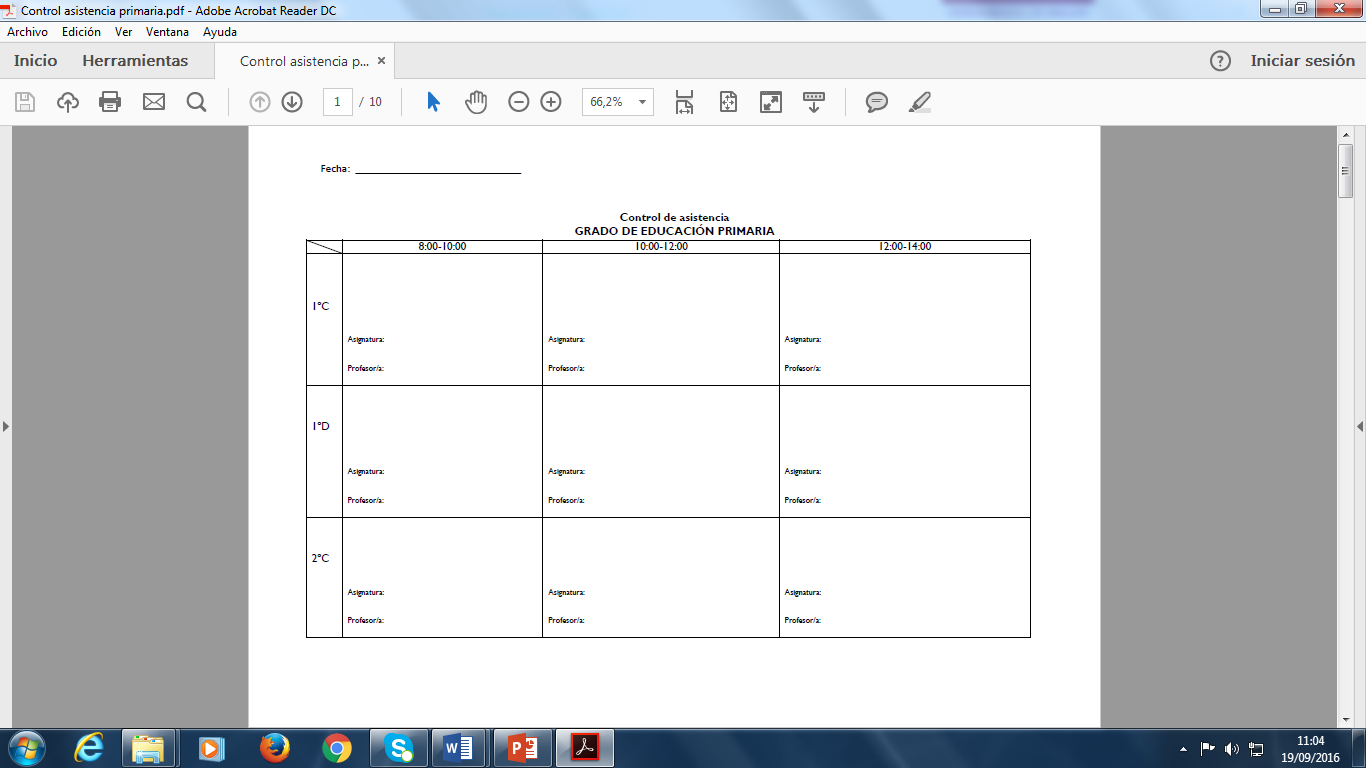 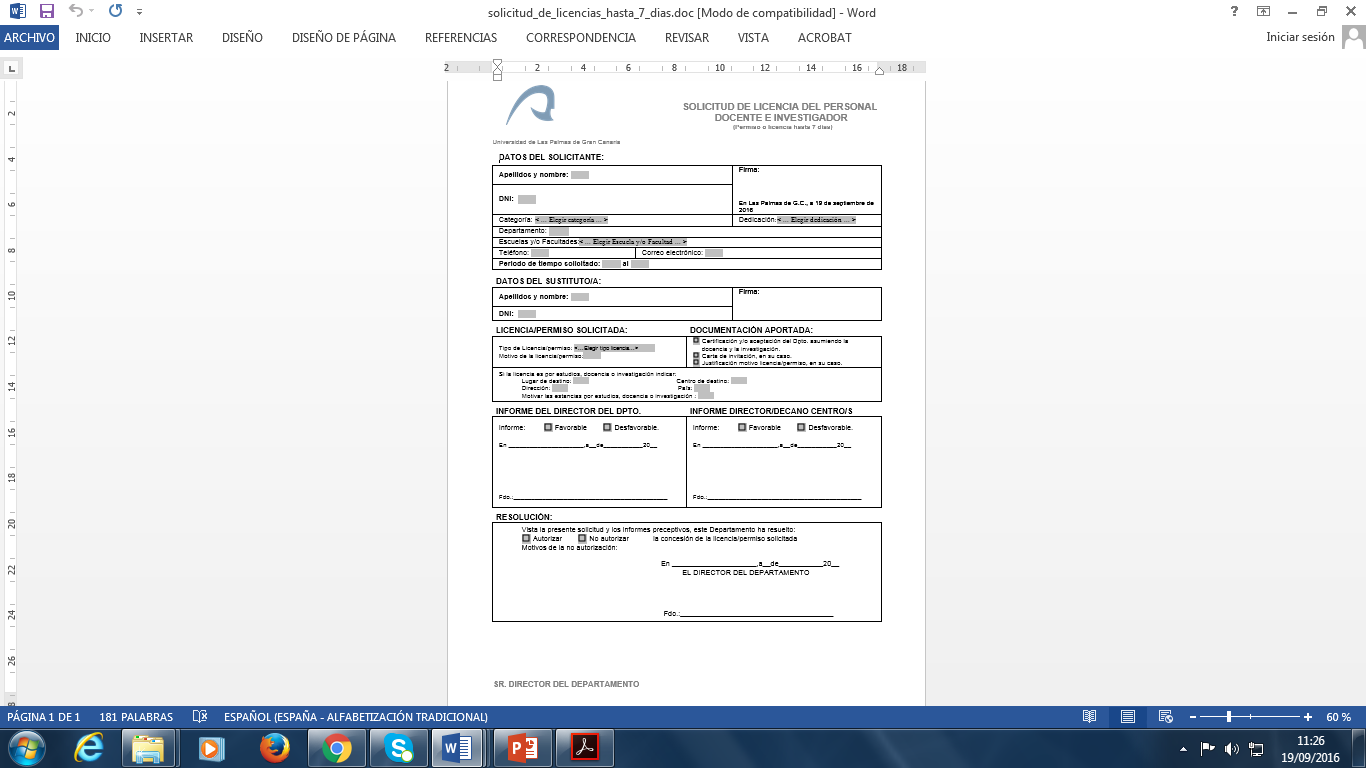 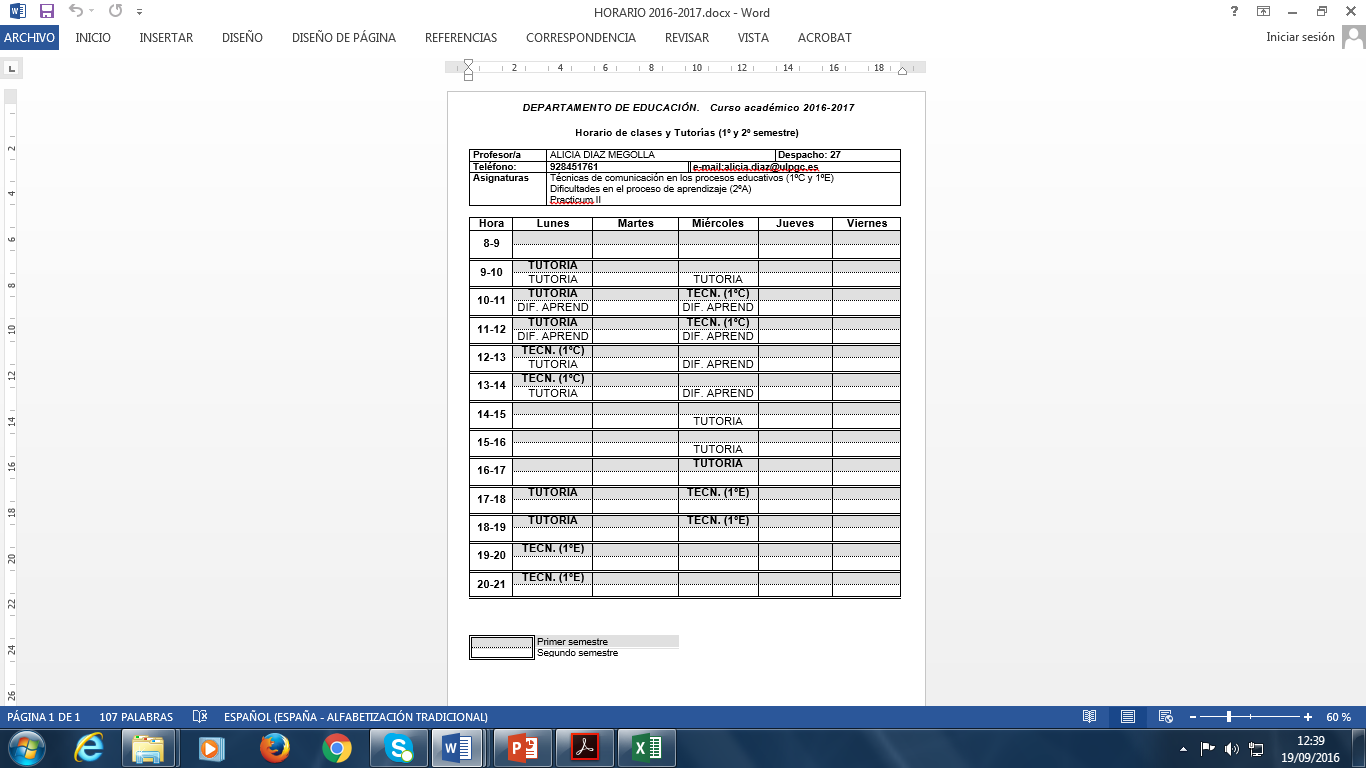 Solicitar al director/a del Departamento y a la decana.

Añadir profesor/a sustituto/a

Justificar permiso solicitado
Sitio web de la FCEDU
Descarga del modelo de solicitud de licencia
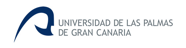 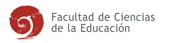 DECANATO
ORDENACIÓN ACADÉMICA E INFRAESTRUCTURA
CALIDAD
PRACTICUM Y TRABAJO FIN DE GRADO
POSTGRADOS Y RELACIONES INTERNACIONALES
ESTUDIANTES
CULTURA
GRADOS E INVESTIGACIÓN
SECRETARÍA
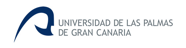 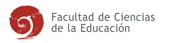 CALIDAD
Sistema de garantía de calidad de la FCEDU
Acceso ( web facultad)
Manual de Procedimientos (desarrollo y evaluación de las enseñanzas, orientación al estudiante, análisis de satisfacción, servicios, TFG, prácticas)

Medidas de satisfacción
Evaluación institucional de la satisfacción del alumnado con la actividad docente (13 Nov-22 Dic y 16 Abr-18-May)

 Procesos de seguimiento y acreditación de titulaciones
Realizar informes de seguimiento de las titulaciones
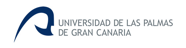 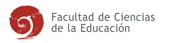 DECANATO
ORDENACIÓN ACADÉMICA E INFRAESTRUCTURA
CALIDAD
PRACTICUM Y TRABAJO FIN DE GRADO
POSTGRADOS Y RELACIONES INTERNACIONALES
ESTUDIANTES
CULTURA
GRADOS E INVESTIGACIÓN
SECRETARÍA
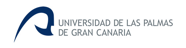 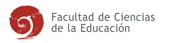 PRACTICUM Y TRABAJO FIN DE GRADO
Organización del Practicum
Grado de Infantil
Grado de Primaria
Sitio web de la FCEDU
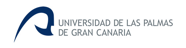 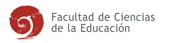 DECANATO
ORDENACIÓN ACADÉMICA E INFRAESTRUCTURA
CALIDAD
PRACTICUM Y TRABAJO FIN DE GRADO
POSTGRADOS Y RELACIONES INTERNACIONALES
ESTUDIANTES
CULTURA
GRADOS E INVESTIGACIÓN
SECRETARÍA
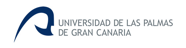 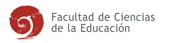 POSTGRADOS Y RELACIONES INTERNACIONALES
Estudios de postgrados
Relaciones internacionales
Máster Universitario en Formación del Profesorado de Educación Secundaria, Bachillerato, Formación Profesional y Enseñanza de Idiomas.
Especialidades: Tecnología. Ciencias Experimentales. Economía, Empresa y Turismo. Educación Física. Lengua Castellana y Literatura.  Geografía e Historia. Inglés. Otras lenguas extranjeras (francés, alemán, italiano). Sociocomunitario. Música. Orientación Educativa
Máster  Universitario en Intervención Familiar
Máster Universitario en Medicación Familiar y Sociocomunitaria

Objetivos para los próximos años:
Ampliar la oferta de másteres
Ultimar un programa de doctorado adecuado a las
condiciones y necesidades de la Facultad, y a las 
demandas sociales relacionadas con nuestras titulaciones.
Abarcan no sólo la movilidad del profesorado y del alumnado sino también la cooperación internacional o proyectos internacionales.

La información relacionada con relaciones internacionales se encuentra en el enlace: 
http://www.ulpgc.es/internacional_inicio
Objetivos: 
Promover y animar a la movilidad del alumnado
para que realice estancias (Erasmus, Mundus, 
SICUE) en otras universidades durante sus 
estudios universitarios.
Promover y animar a la movilidad del profesorado.
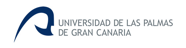 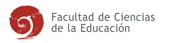 DECANATO
ORDENACIÓN ACADÉMICA E INFRAESTRUCTURA
CALIDAD
PRACTICUM Y TRABAJO FIN DE GRADO
POSTGRADOS Y RELACIONES INTERNACIONALES
ESTUDIANTES
CULTURA
GRADOS E INVESTIGACIÓN
SECRETARÍA
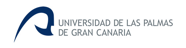 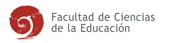 ESTUDIANTES
Dinamizar la participación del estudiantado. Algunas acciones:
MENTORÍAS: alumnos de últimos cursos asesoran a alumnos de 1º. Estamos en fase inicial en nuestra Facultad. 
DELEGADOS /SUBDELEGADOS DE CLASE: son representantes del grupo-clase. 
CONSEJO DE ESTUDIANTES (reuniones 4 veces al año/Deberes y derechos del estudiante, etc.). 
CADs: animar a la participación en Comisiones de Asesoramiento Docente.
Canalizar quejas del estudiantado. 
ASUNTO DISCIPLINA EN AULA: El lema es: respeto al otro/s y a la convivencia.
DISCAPACIDADES/DIFICULTADES: apoyo al alumno (con infraestructura, mobiliario, organizativa, didáctica, personal).
Organizar la tutoría/tutela didáctica de alumnos con convocatorias extinguidas/retornados, etc. (atención a las Normas de Permanencia)
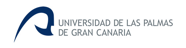 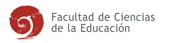 DECANATO
ORDENACIÓN ACADÉMICA E INFRAESTRUCTURA
CALIDAD
PRACTICUM Y TRABAJO FIN DE GRADO
POSTGRADOS Y RELACIONES INTERNACIONALES
ESTUDIANTES
CULTURA
GRADOS E INVESTIGACIÓN
SECRETARÍA
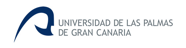 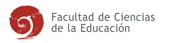 CULTURA
Martes Culturales de la Facultad:  10:00  a 12:00  - 17:00 a 19:00 horas

¿Quién gestiona? CAC (Comisión de Actividades culturales)
¿Temática?   educativa, social, musical, tecnológica, deportiva…
Campus abierto pero también con reconocimiento de créditos para el alumnado
¿Cómo se divulga

     ¡Quéscultura?


¿Formatos? charlas, seminarios, ferias, exhibiciones… CICLOS

CICLO CINE Y EDUCACIÓN - CICLO EDUCA - CICLO MUJER - CICLO TOCA MÚSICA - CICLO CONVIVENCIA Y COMPROMISO…

Presentación 
Programación primer cuatrimestre: MC 26 de septiembre
Primer evento:  MC 03 de octubre
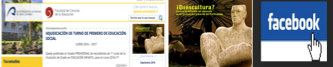 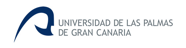 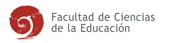 DECANATO
ORDENACIÓN ACADÉMICA E INFRAESTRUCTURA
CALIDAD
PRACTICUM Y TRABAJO FIN DE GRADO
POSTGRADOS Y RELACIONES INTERNACIONALES
ESTUDIANTES
CULTURA
GRADOS E INVESTIGACIÓN
SECRETARÍA
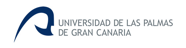 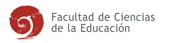 GRADOS E INVESTIGACIÓN
Funciones de los tutores

Orientar al estudiante en la toma de decisiones de carácter académico que incidan en la planificación de su formación universitaria.

Ofrecer información sobre los aspectos organizativos y de funcionamiento de la Universidad, planes de estudios y actividades de extensión universitaria.

Realizar el seguimiento de la actividad académica y recoger incidencias y propuestas del profesorado y del alumnado.

Informar al alumnado y facilitar la coordinación entre éste, los vicedecanatos y servicios de la Facultad.

Recoger los resultados académicos a partir de los informes individuales
que, de forma previa entrega el profesorado.

Fomentar la participación del alumnado en las actividades culturales del Centro
El Seminario

Los estudiantes trabajan previamente sobre un determinado tema y después tendrán que compartirlo y debatirlo con sus compañeros.

Tipos
Temporalización, espacios y grupos
Requisitos para su desarrollo

Participación del estudiante
Reflexión
Trabajo en equipo
Coordinación de las asignaturas: proyectos docentes

Equipos docentes y profesores tutores

Uso de recursos: cañón, pizarras, fotocopias, etc.

El seminario como estrategia potenciadora del aprendizaje activo en la Facultad
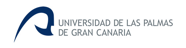 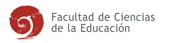 DECANATO
ORDENACIÓN ACADÉMICA E INFRAESTRUCTURA
CALIDAD
PRACTICUM Y TRABAJO FIN DE GRADO
POSTGRADOS Y RELACIONES INTERNACIONALES
ESTUDIANTES
CULTURA
GRADOS E INVESTIGACIÓN
SECRETARÍA